DIÁLOGO SOCIAL CON RESULTADOS:
 LA EXPERIENCIA DE CASTILLA Y LEÓN
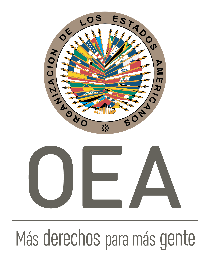 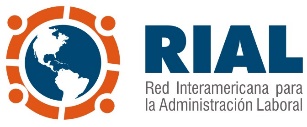 AGENDA
Apertura
Kim Osborne, Secretaria Ejecutiva para el Desarrollo Integral de la OEA 

El modelo de Diálogo Social de Castilla y León 
Carlos Fernández Carriedo, Consejero de Empleo de la Junta de Castilla y León 
Faustino Vergara, Secretario General de la Unión General de Trabajadores de Castilla y León 
Saturnino Fernández, Secretario de Empleo, Política Institucional y Diálogo Social de Confederaciones Obreras de Castilla y León 
Santiago Aparicio, Presidente de la Confederación de Organizaciones Empresariales de Castilla y León (CECALE)

Sesión de Preguntas y Respuestas: 
Moderadora: María Claudia Camacho, Jefa de Sección de Trabajo y Empleo de la OEA
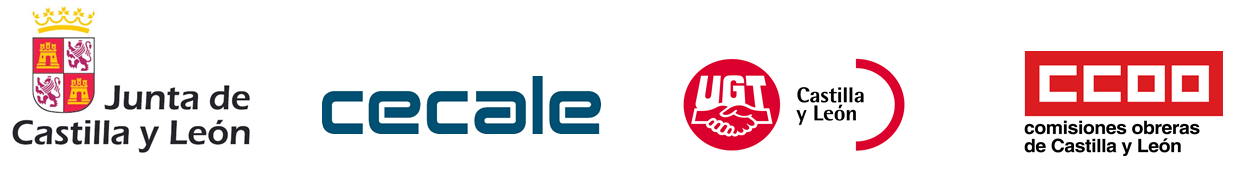 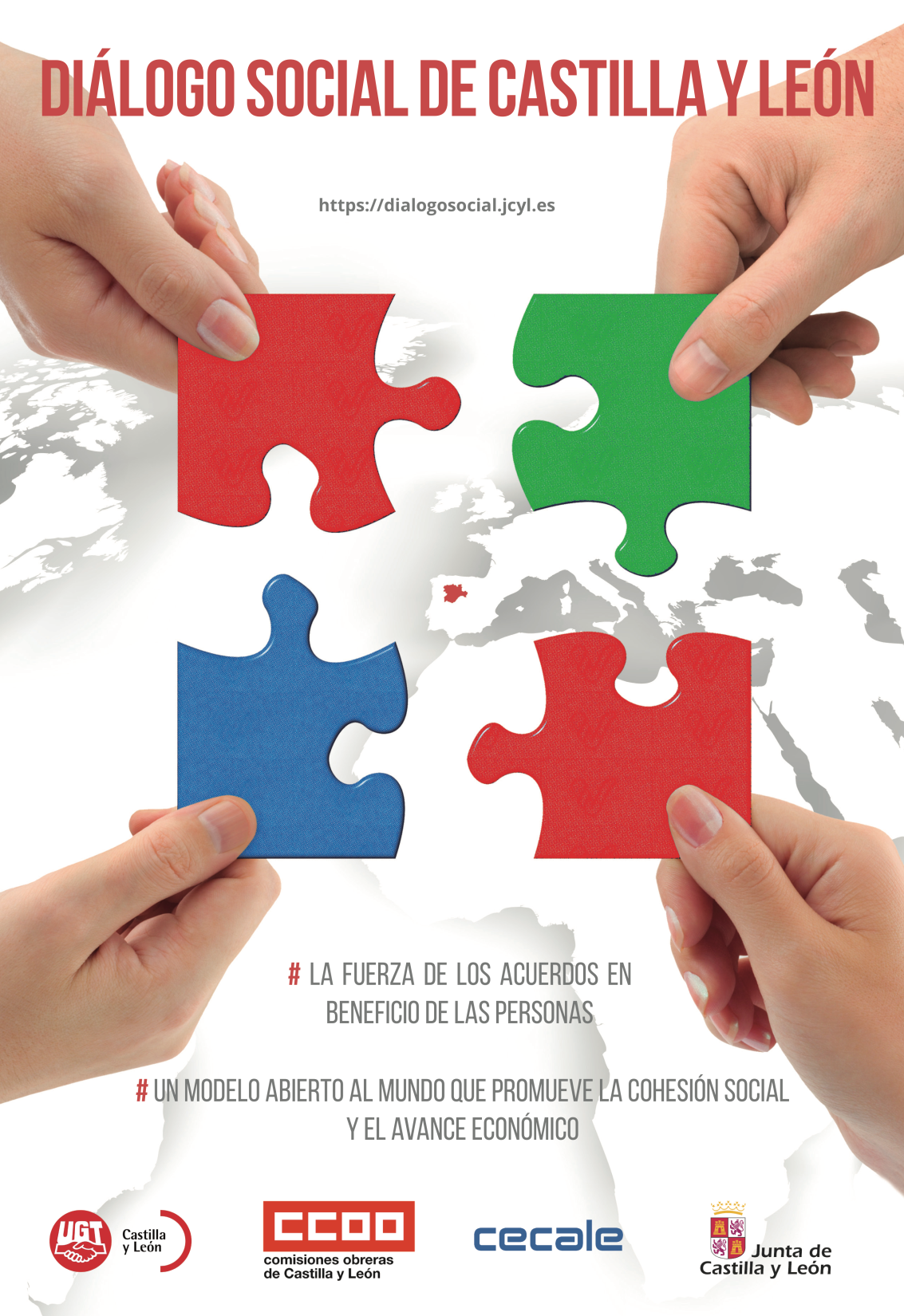 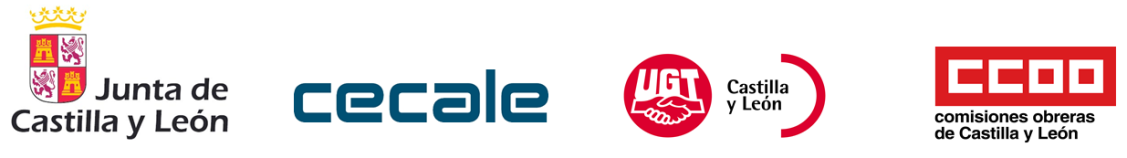 DIÁLOGO SOCIAL CYL
PROCESO DE CONSOLIDACIÓN DEL DIÁLOGO SOCIAL EN CASTILLA Y LEÓN
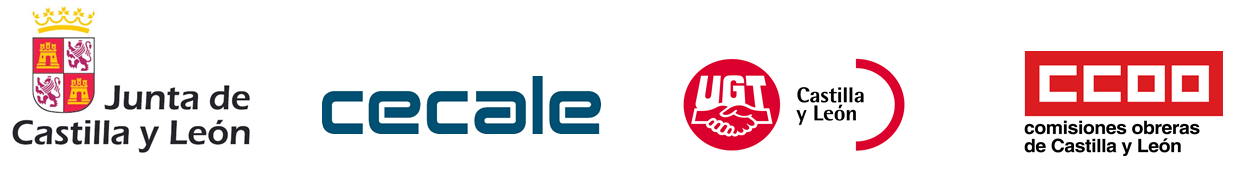 GOBIERNO
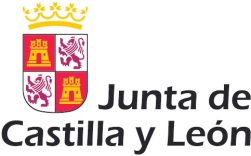 PATRONAL
SINDICATOS
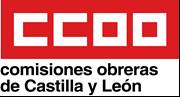 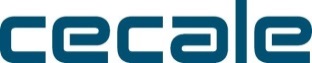 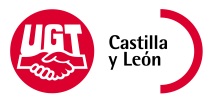 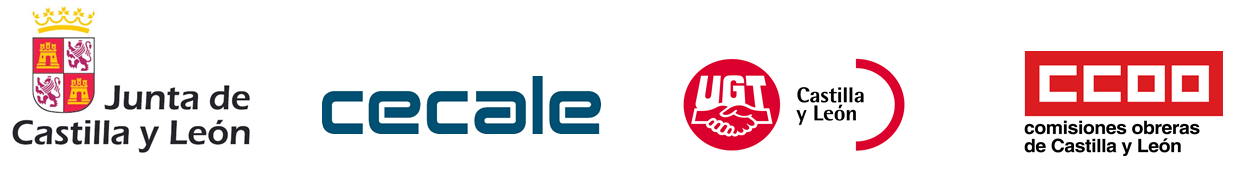 DIÁLOGO SOCIAL
LEY 8/2008, de 16 de octubre, para la creación del Consejo del Diálogo Social y Regulación de la Participación Institucional.
“Se entiende por «Diálogo Social», a los efectos de esta ley, el proceso de negociación y concertación en materias económicas y sociales, así como en otras de interés general, desarrollado entre la Junta de Castilla y León y los sindicatos y las organizaciones empresariales más representativos de la Comunidad Autónoma…”
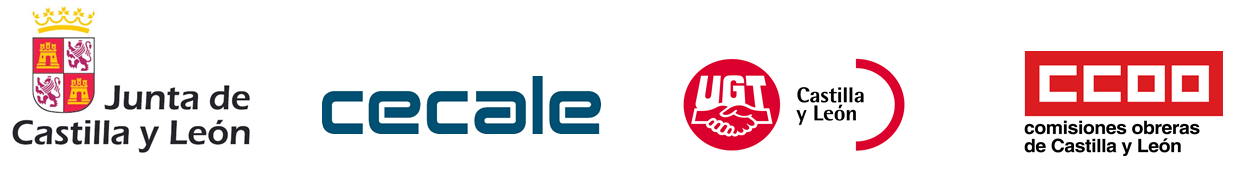 GOBIERNO
REPRESENTADO POR LA JUNTA DE CASTILLA Y LEÓN
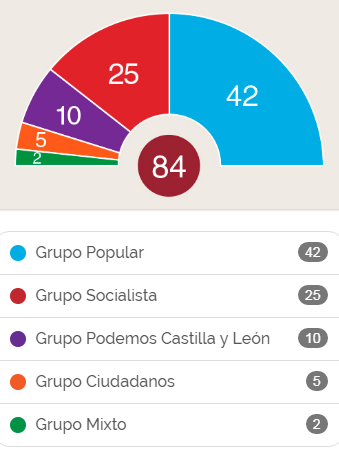 ELECCIONES AUTONÓMICAS
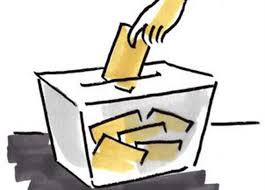 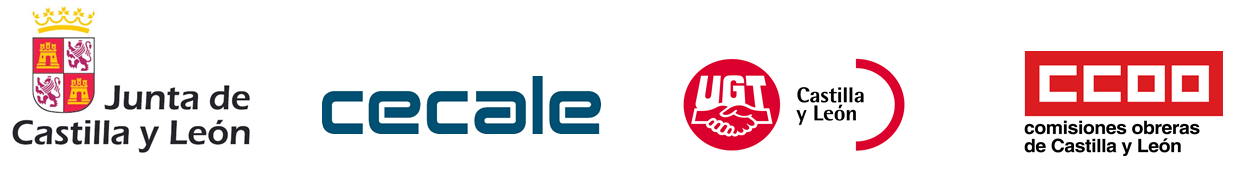 ORGANIZACIONES SINDICALES
LAS MÁS REPRESENTATIVAS SEGÚN ARTÍCULO 6 LEY ORGÁNICA 11/1985 DE LIBERTAD SINDICAL
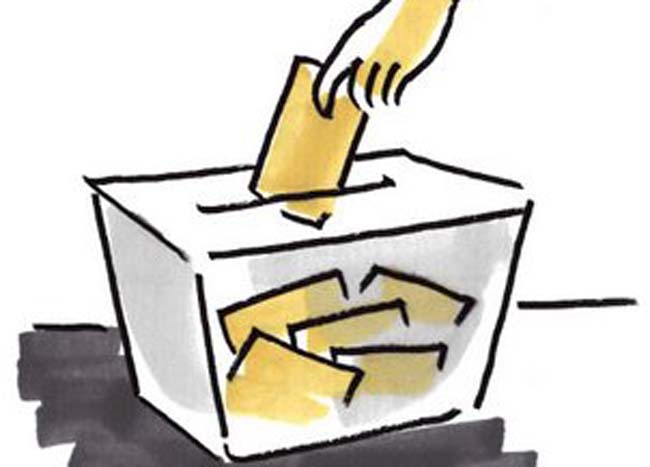 CCOO y UGT CUENTAN CON LA MAYORÍA DE LOS REPRESENTANTES SINDICALES EN CASTILLA Y LEÓN
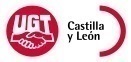 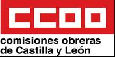 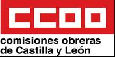 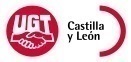 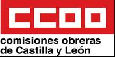 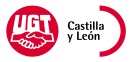 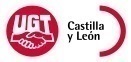 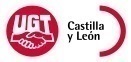 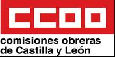 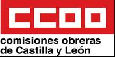 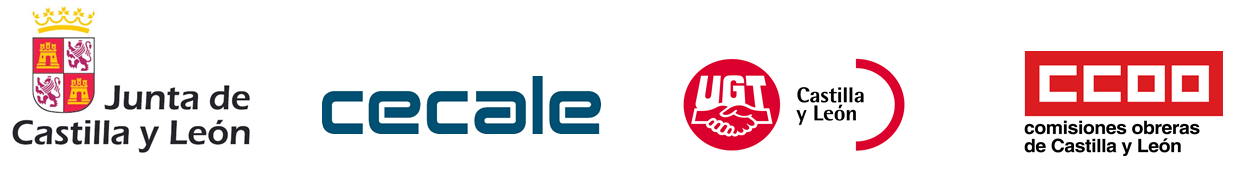 ORGANIZACIONES EMPRESARIALES
LAS MÁS REPRESENTATIVAS SEGÚN DISPOSICIÓN ADICIONAL SEXTA ESTATUTO DE TRABAJADORES
CECALE ESTÁ INTEGRADA EN LAS ORGANIZACIONES MÁS REPRESENTATIVAS EN EL ÁMBITO NACIONAL
CECALE ENGLOBA 9 ORGANIZACIONES PROVINCIALES
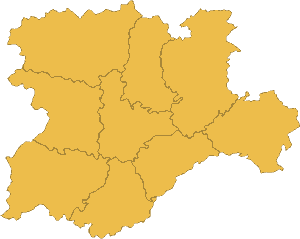 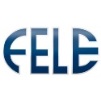 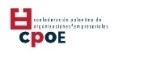 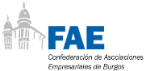 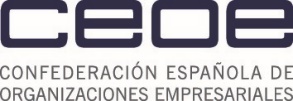 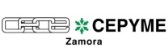 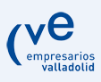 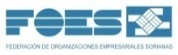 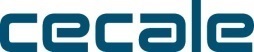 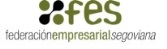 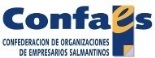 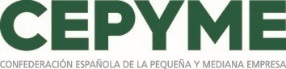 TAMBIÉN INTEGRA
A 11 SECTORIALES
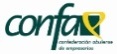 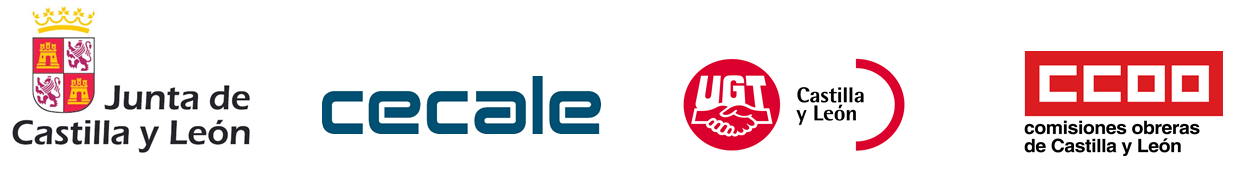 NORMATIVA ESPAÑOLA
ARTÍCULO 7 DE LA CONSTITUCIÓN ESPAÑOLA
Los sindicatos de trabajadores y las asociaciones empresariales contribuyen a la defensa y promoción de los intereses económicos y sociales que les son propios. Su creación y el ejercicio de su actividad son libres dentro
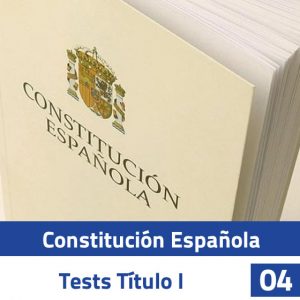 del respeto a la Constitución y a la ley. Su estructura interna y funcionamiento deberán ser democráticos.
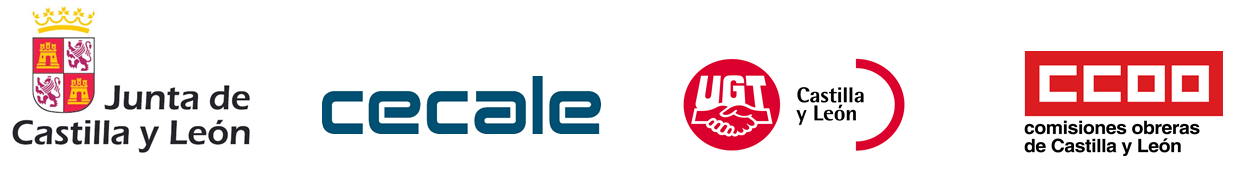 NORMATIVA EN CYL
Ley Orgánica 14/2007, de 30 de noviembre, de reforma del Estatuto de Autonomía de Castilla y León. 
El fomento del diálogo social como factor de cohesión social y progreso económico, reconociendo el papel de los sindicatos y organizaciones empresariales como representantes de los intereses económicos y sociales que les son propios, a través de los marcos institucionales permanentes de encuentro entre la Junta de Castilla y León y dichos agentes sociales. Para ello podrá regularse un Consejo del Diálogo Social en Castilla y León.
Ley 8/2008, de 16 de octubre, para la creación del Consejo del Diálogo Social y Regulación de la Participación Institucional.
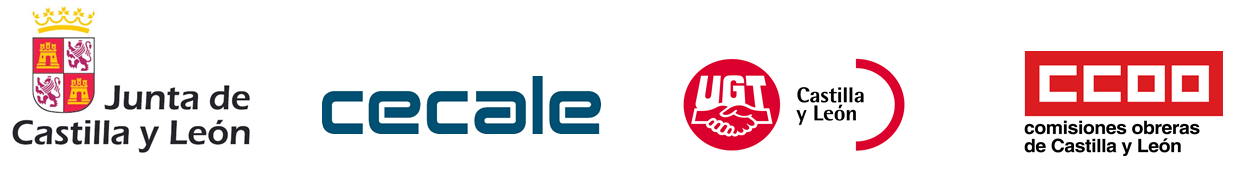 TIPOS DE DS Y GOBERNANZA
CONSULTIVO: análisis y propuestas no vinculantes a la Administración 
 

DEMOCRACIA PARTICIPATIVA: a través de procedimientos de negociación

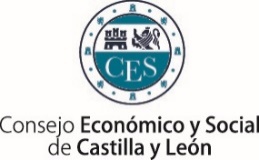 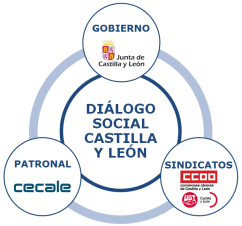 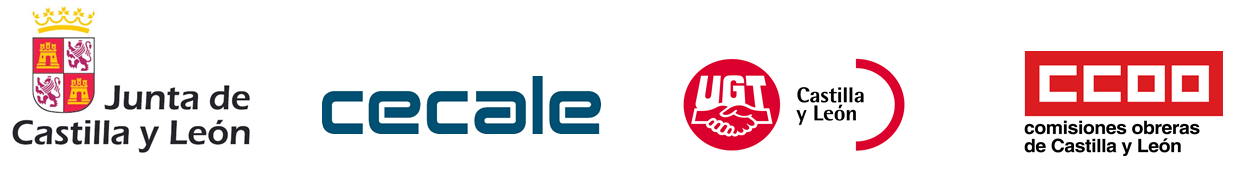 PRINCIPIOS BÁSICOS
LOS ACUERDOS DEL CONSEJO SE ADOPTARÁN POR UNANIMIDAD
PARIDAD ENTRE REPRESENTACIÓN SINDICAL Y EMPRESARIAL
SE LLEGA A ACUERDOS DE TIPO ECONÓMICO QUE AFECTAN A PRESUPUESTOS
NO SÓLO ACUERDOS ECONÓMICOS, TAMBIÉN PROPUESTAS DE LEY
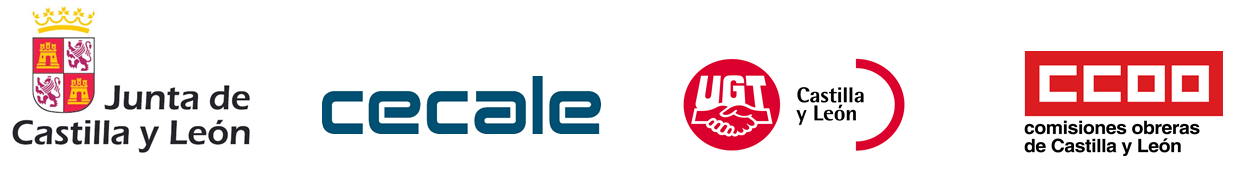 PRINCIPIOS BÁSICOS
BAJO UNA PREMISA: CESIÓN GOBERNANZA
El Diálogo Social en Castilla y León se sustenta en la voluntad política.
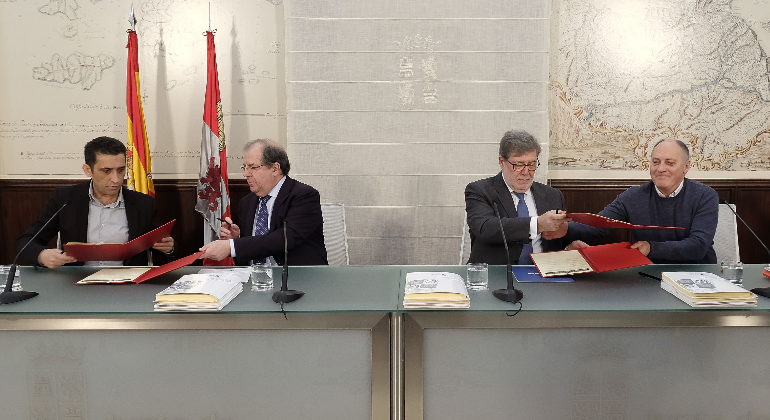 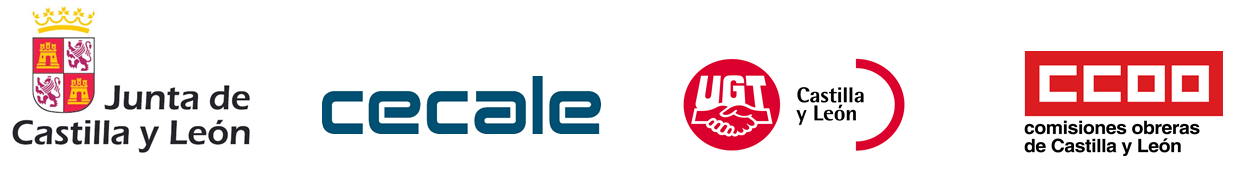 ACUERDOS VIGENTES
ACTUALMENTE: 22 ACUERDOS 
EN VIGOR


MATERIAS:
LABORAL
SOCIAL
ECONÓMICO-INDUSTRIAL
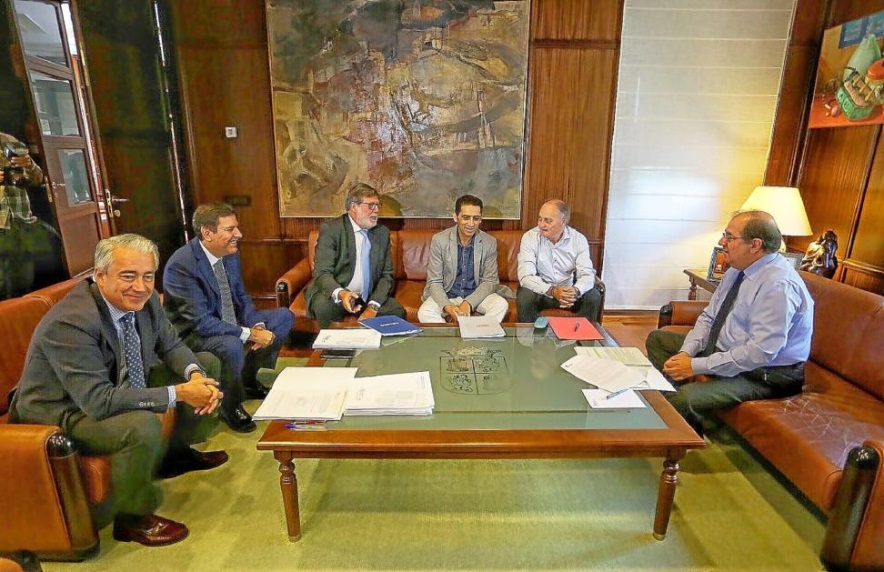 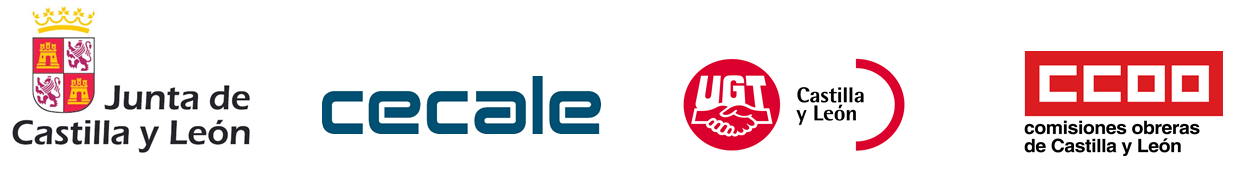 LABORAL
Plan de Empleo
Plan de Formación Profesional
Plan de Prevención de Riesgos Laborales
Plan de Igualdad y Conciliación
Plan Anual de Políticas de Empleo de Castilla y León (PAPECYL) 
……
A destacar:
Acuerdo sobre la extensión de las competencias del Servicio Regional de Relaciones Laborales (SERLA)
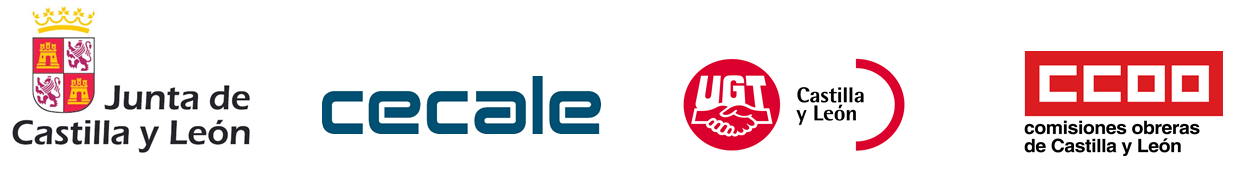 SOCIAL
Acuerdo en materia de Renta Garantizada de Ciudadanía (RGC) 
Red  de  Protección  a  las  Personas  y  las  Familias  en  situación  de vulnerabilidad por la crisis 
Acuerdo en materia de Dependencia
Acuerdo sobre Conciliación 
……
A destacar:
Acuerdo en materia de educación para el periodo 2017-2021
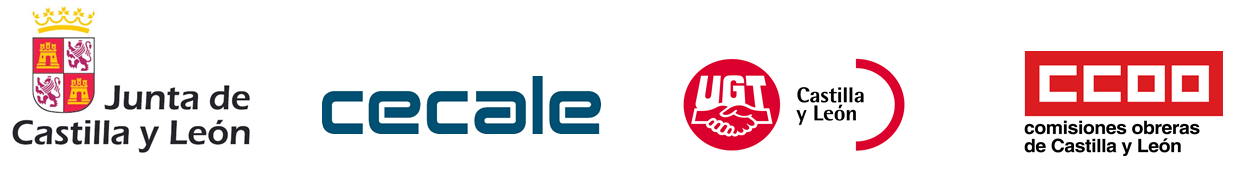 ECONÓMICO-INDUSTRIAL
Acuerdo sobre el sector forestal, oportunidad para la generación de actividad económica y el empleo en el medio rural: 2015-2022 
Acuerdo para promover una transición justa frente al cambio climático en 2018-2020 
……
A destacar:
III Acuerdo Marco para la Competitividad e Innovación Industrial de Castilla y León 2014-2020 (Fundación Anclaje)
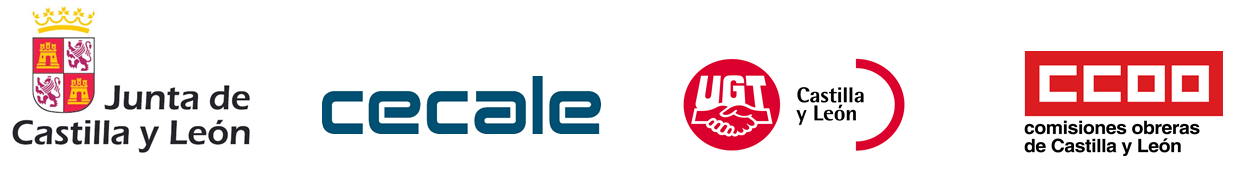 TRANSPARENCIA
PNL 1846/9: 
“…con carácter anual, la comparecencia del Consejero de Empleo ante la Comisión de Empleo de las Cortes de Castilla y León para informar de los acuerdos del Consejo del Diálogo Social, su seguimiento y su evaluación, para su tramitación ante el Pleno.”
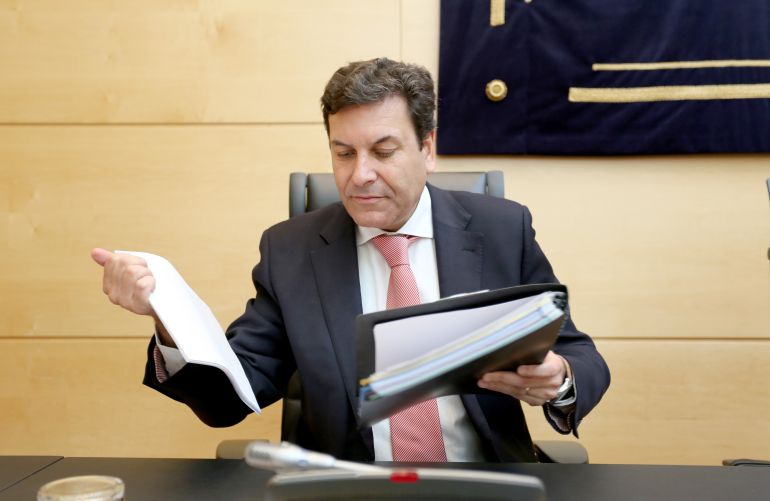 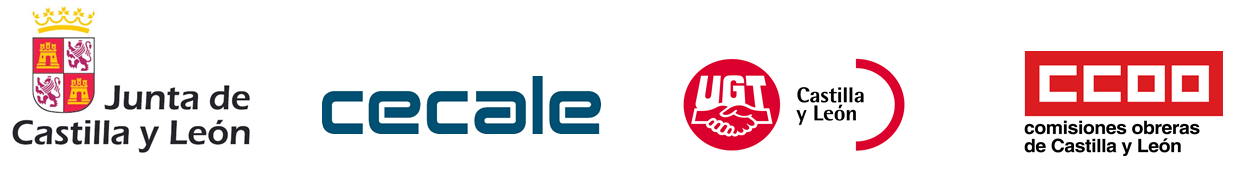 TRANSPARENCIA
TODA LA INFORMACIÓN Y ACUERDOS DE DIÁLOGO SOCIAL DE CASTILLA Y LEÓN SE ENCUENTRAN DISPONIBLES EN LA WEB:
https://dialogosocial.jcyl.es
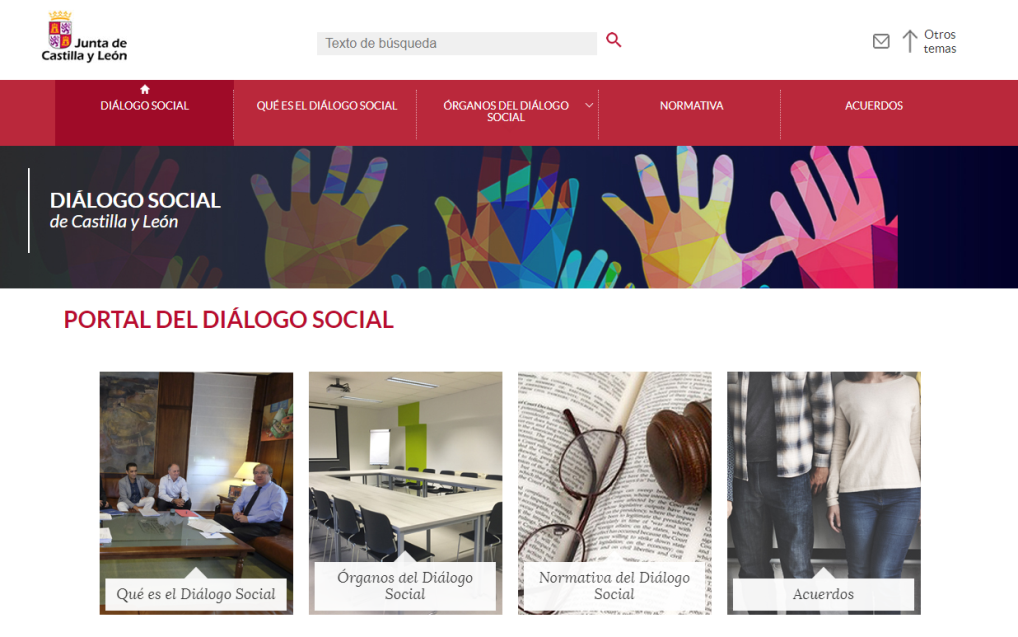 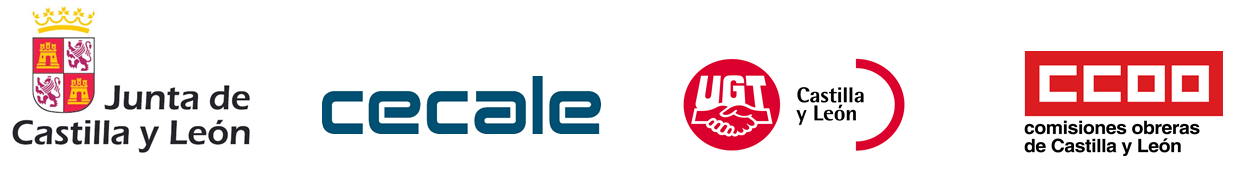 BENEFICIOS DIÁLOGO SOCIAL
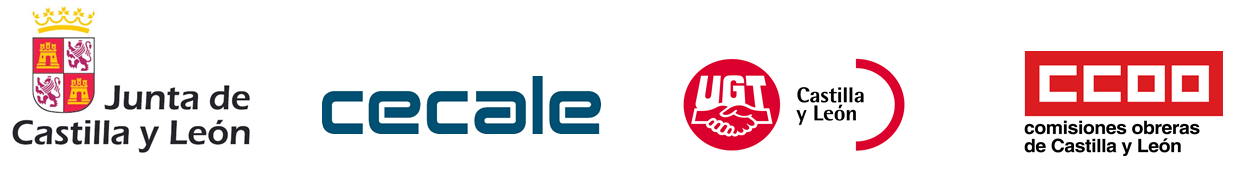 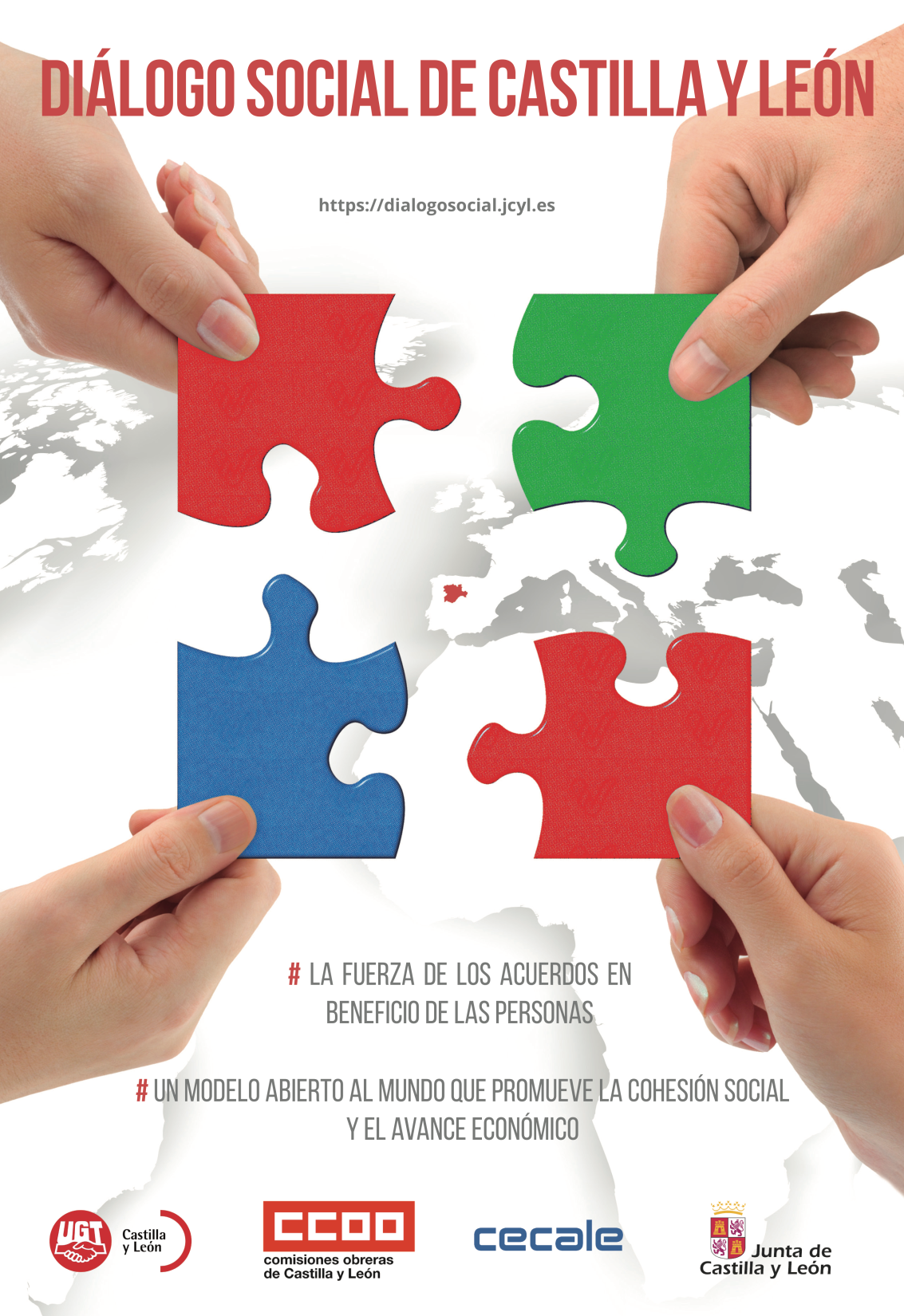 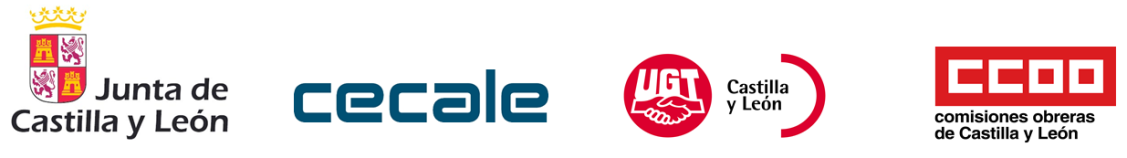 DIÁLOGO SOCIAL CON RESULTADOS:
 LA EXPERIENCIA DE CASTILLA Y LEÓN
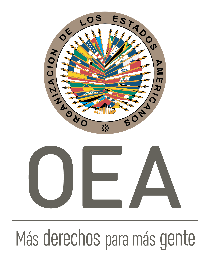 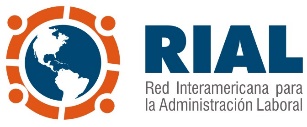 AGENDA
Apertura
Kim Osborne, Secretaria Ejecutiva para el Desarrollo Integral de la OEA 

El modelo de Diálogo Social de Castilla y León 
Carlos Fernández Carriedo, Consejero de Empleo de la Junta de Castilla y León 
Faustino Vergara, Secretario General de la Unión General de Trabajadores de Castilla y León 
Saturnino Fernández, Secretario de Empleo, Política Institucional y Diálogo Social de Confederaciones Obreras de Castilla y León 
Santiago Aparicio, Presidente de la Confederación de Organizaciones Empresariales de Castilla y León (CECALE)

Sesión de Preguntas y Respuestas: 
Moderadora: María Claudia Camacho, Jefa de Sección de Trabajo y Empleo de la OEA
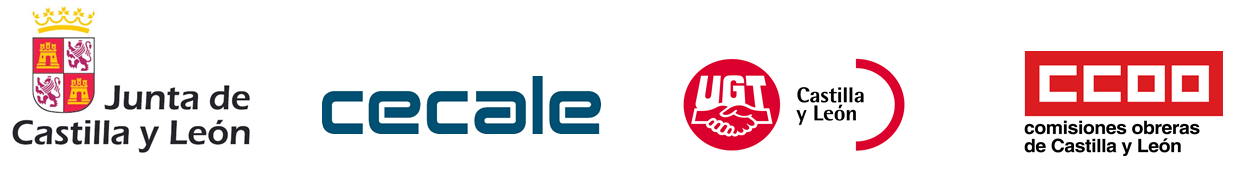